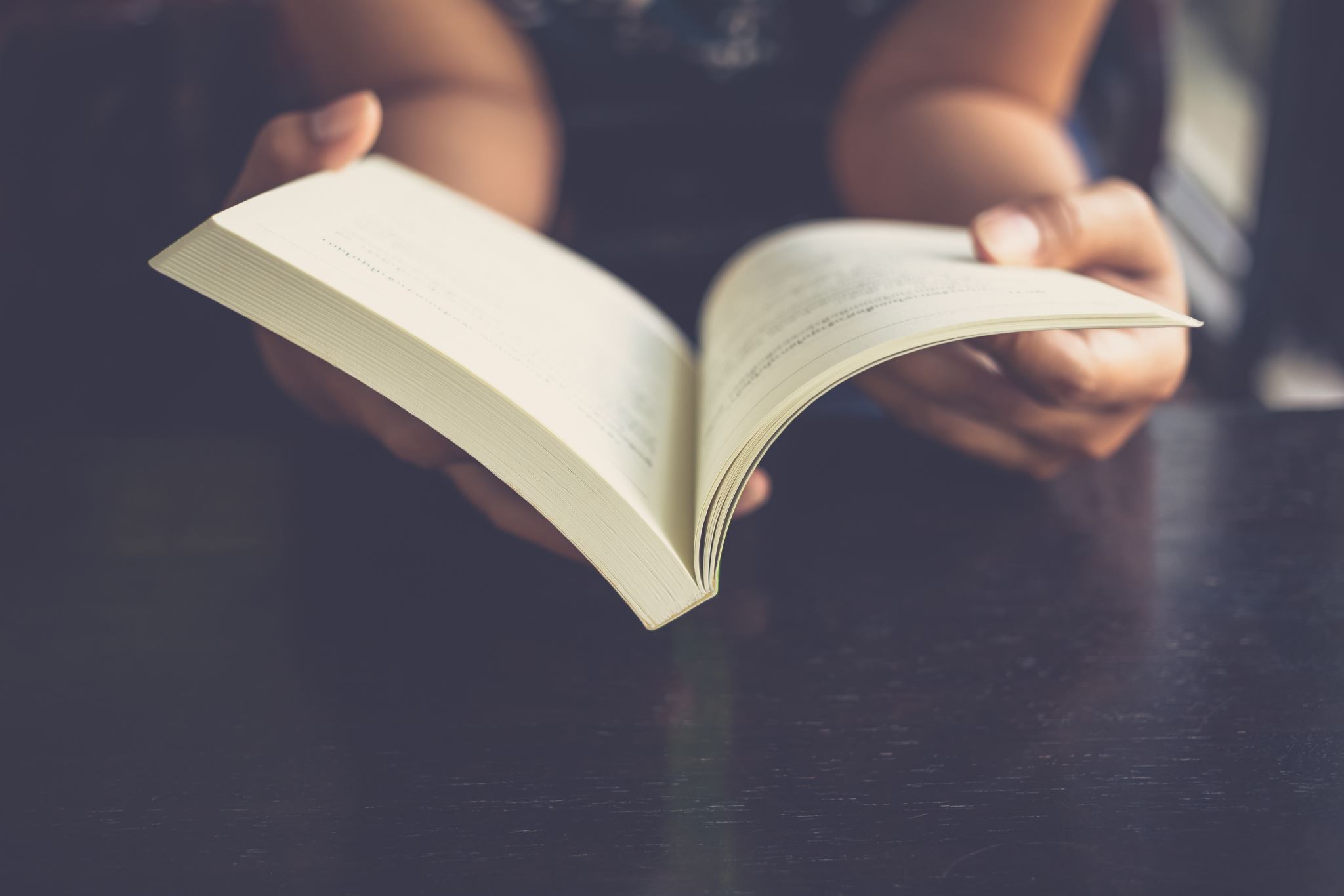 THE CHRISTIAN’S AUTHORITY: THE BIBLE
VARIOUS SCRIPTURES
MINISTER STEPHEN EVANS
MT. ZION MISSIONARY BAPTIST CHURCH, GLENDALE
SADLY
FOR MANY PEOPLE, THE BIBLE HAS NO MEANING.
THEY FEEL THAT IF THEY DON’T BELIEVE THE BIBLE IT, MEANS NOTHING.
MANY SCHOLARS MAKE THE CLAIM THAT MANY OF THE STORIES IN THE BIBLE ARE NOTHING BUT A COPYCAT OF AFRICAN FOLKTALES.
MANY SAY THE BIBLE IS FULL OF ERRORS AND CONTRADICTIONS BECAUSE MEN WROTE IT.
SADLY
MANY WILL SAY, “HOW CAN YOU BELIEVE THE SAME BOOK THAT WAS USED TO JUSTIFY SLAVERY.”
MANY WILL TRY TO CONVINCE YOU THAT THE BIBLE AND CHRISTIANITY ARE THE “WHITE MAN’S RELIGION.”
WELL KNOWN PASTORS, SUCH AS CARLTON PEARSON, CHANGEDTHEIR BELIEF AND SAID THE BIBLE WAS FULL OF MISTAKES AND CONTRADICTIONS.
MORE AND MORE PASTORS SEEM TO WAIVER ON THE AUTHORITY OF THE BIBLE.
THE FACT OF THE MATTER IS
THE BIBLE IS THE BASIS OF OUR BELIEF AS CHRISTIANS.
EVERYTHING WE SAY WE BELIEVE SHOULD COME FROM THE BIBLE.
ALL OF TODAY’S “HOT TOPIC” DEBATES CAN BE SETTLED BY GOING TO THE AUTHORITY: THE BIBLE.
THE BIBLE SOULD NOT ONLY SHAPE YOUR OPINION BUT GIVE YOU YOUR OPINION.
SO OFTEN WE FORM OUR OPINIONS BASED OFF OF RACE, CULTURE, POLITICS,  ETC.
LET’S LOOK AT SOME SCRIPTURES
Psalm 119:97-104 (NIV) 97 Oh, how I love your law! I meditate on it all day long. 98  Your commands make me wiser than my enemies, for they are ever with me. 99  I have more insight than all my teachers, for I meditate on your statutes. 100  I have more understanding than the elders, for I obey your precepts. 101  I have kept my feet from every evil path so that I might obey your word. 102  I have not departed from your laws, for you yourself have taught me. 103  How sweet are your words to my taste, sweeter than honey to my mouth! 104  I gain understanding from your precepts; therefore I hate every wrong path.
SCRIPTURES CONT
Romans 7:14 (NIV) 14  We know that the law is spiritual; but I am unspiritual, sold as a slave to sin. 
PAUL IS SAYING GOD’S WORD COMES  FROM THE SPIRIT (GOD) BUT WE ARE NON- SPIRITUAL.  IF ANYTHING IN MY LIFE IS CONTRARY TO THE WORD OF GOD, I’M THE PROBLE NOT GOD’S WORD.
WE ARE NOT TO TRY TO ADJUST AND CHANGE GOD’S WORD JUSTIFY OUR BEHAVIOR.
JESUS TAUGHT SCRIPTURE WAS AUTHORITATIVE
MATTHEW 4:4
MATTHEW 4:7
MATTHEW 4:10
JOHN 3:34
MATTHEW 24:35
JOHN16:12-15
REMEMBER THISABOUT THE BIBLE
2 Timothy 3:16-17 (KJV) 16  All scripture is given by inspiration of God, and is profitable for doctrine, for reproof, for correction, for instruction in righteousness: 17  That the man of God may be perfect, thoroughly furnished unto all good works. 
INSPIRATION OF GOD – THEOPNEUSTOS- GOD BREATHED
GOD USED MEN TO WRITE THE SCRIPTURES BUT THE WORDS OF SCRIPTURES ORIGINATE FROM GOD.
THE BIBLE IS WHAT WE NEED
THE BIBLE IS WHAT WE NEED TO TEACH US.
THE BIBLE IS WHAT WE NEED TO REBUKE (CONVICT) US.
THE BIBLE IS WHAT WE NEED TO CORRECT (STRAIGHTEN OUT WHAT WE MADE CROOKED) US.
THE BIBLE IS WHAT WE NEED TO TEACH US HOW TO LIVE RIGHT.
2 Timothy 3:17 (NIV) 17  so that the man of God may be thoroughly equipped for every good work.